Lake Agate
Class of 20xx
10 year
reunion
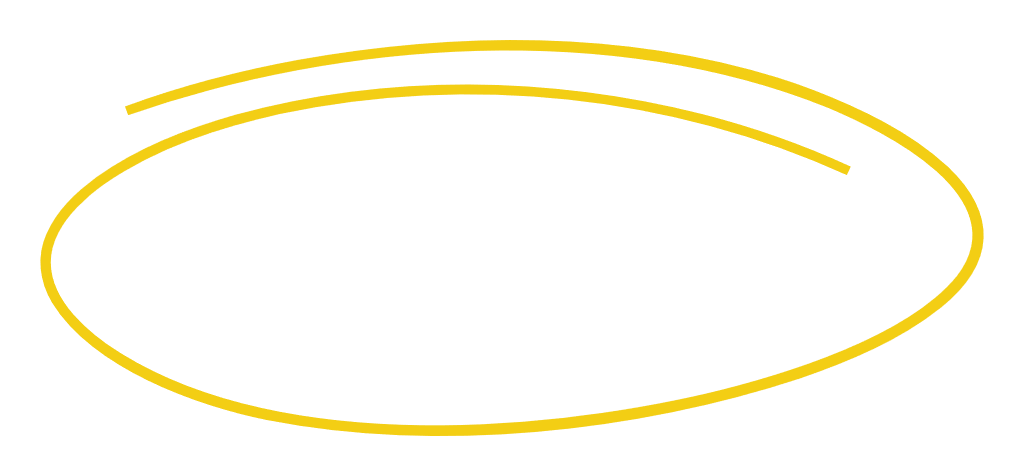 High school
A trip down memory lane
“DON’T COUNT THE YEARS, COUNT THE MEMORIES.”
- UNKNOWN
“THE ROOTS OF EDUCATION ARE BITTER, BUT THE FRUIT IS SWEET.”
- ARISTOTLE
THE GOLDEN YEARS
Friends forever
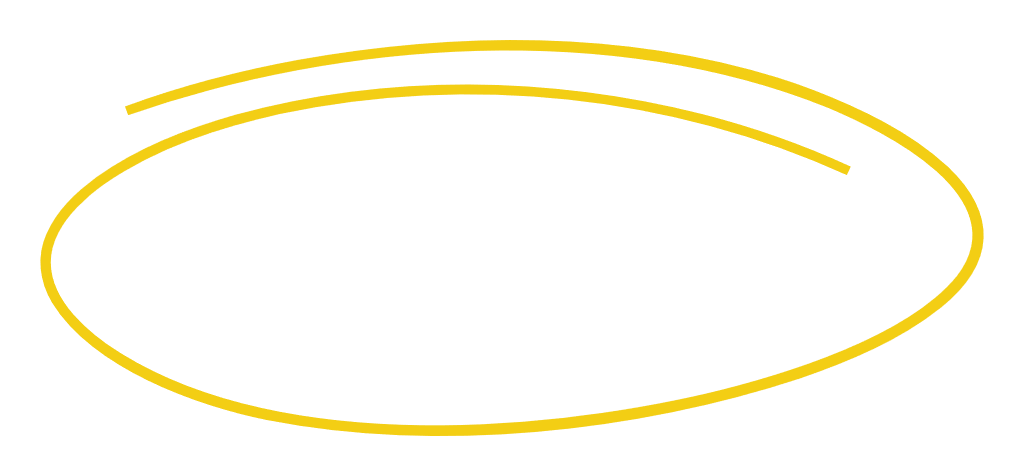 "A FRIEND IS SOMEONE WHO UNDERSTANDS YOUR PAST, BELIEVES IN YOUR FUTURE, AND ACCEPTS YOU JUST THE WAY YOU ARE.”
- UNKNOWN
BETTER TOGETHER
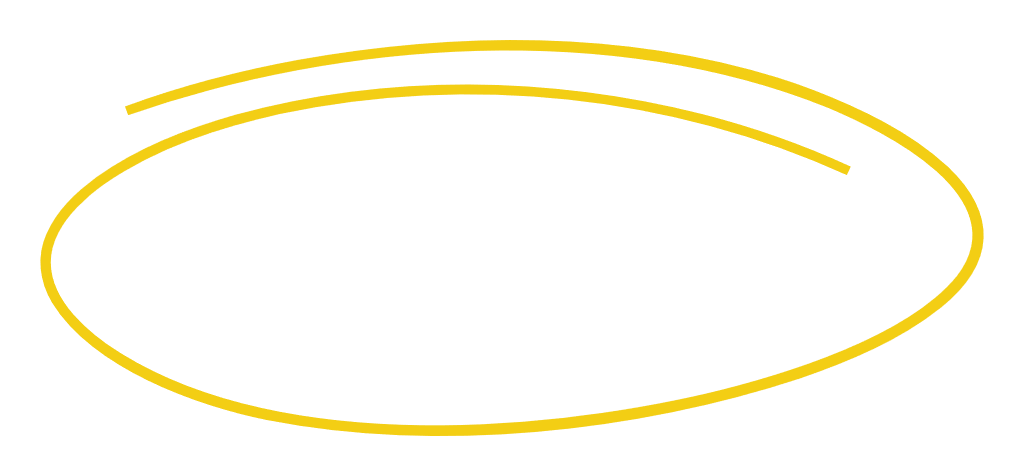 "WE MAY NOT HAVE IT ALL TOGETHER, BUT TOGETHER WE HAVE IT ALL." 
- UNKNOWN.
IN MEMORY OF MR. PEARSON
"TO THIS END, THE GREATEST ASSET OF A SCHOOL IS THE PERSONALITY OF THE TEACHER." 
- JOHN STRACHAN
LAKE AGATE
HIGH SCHOOL
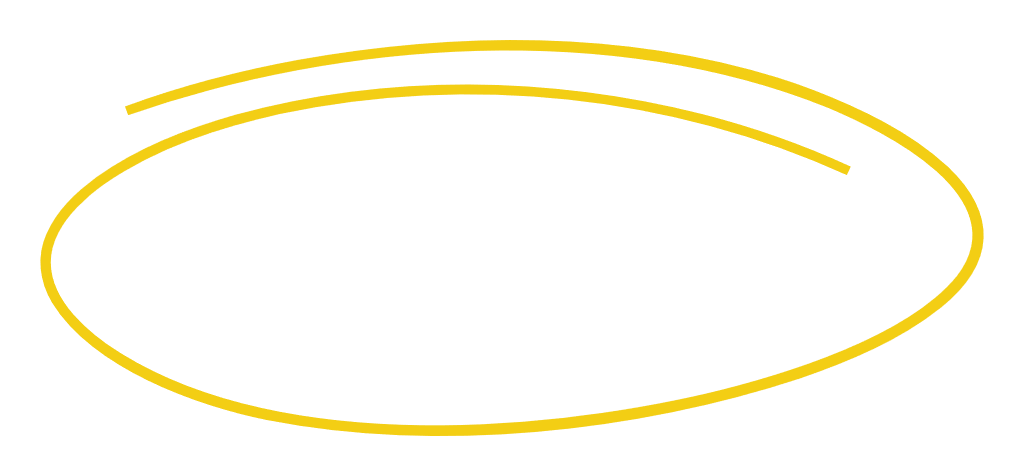 SEE YOU IN 10 YEARS!
“THE PAIN OF PARTING AGAIN IS NOTHING TO THE JOY OF MEETING AGAIN.”
- CHARLES DICKENS